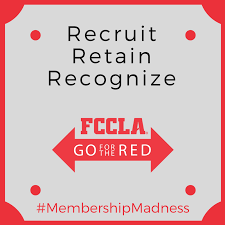 Go For the Red, FCCLA’s annual membership campaign, provides incentives for members and chapters working to increase membership. Go For the Red empowers students to recruit, retain, and recognize members.
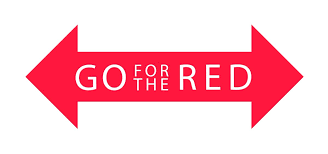 Recruit!
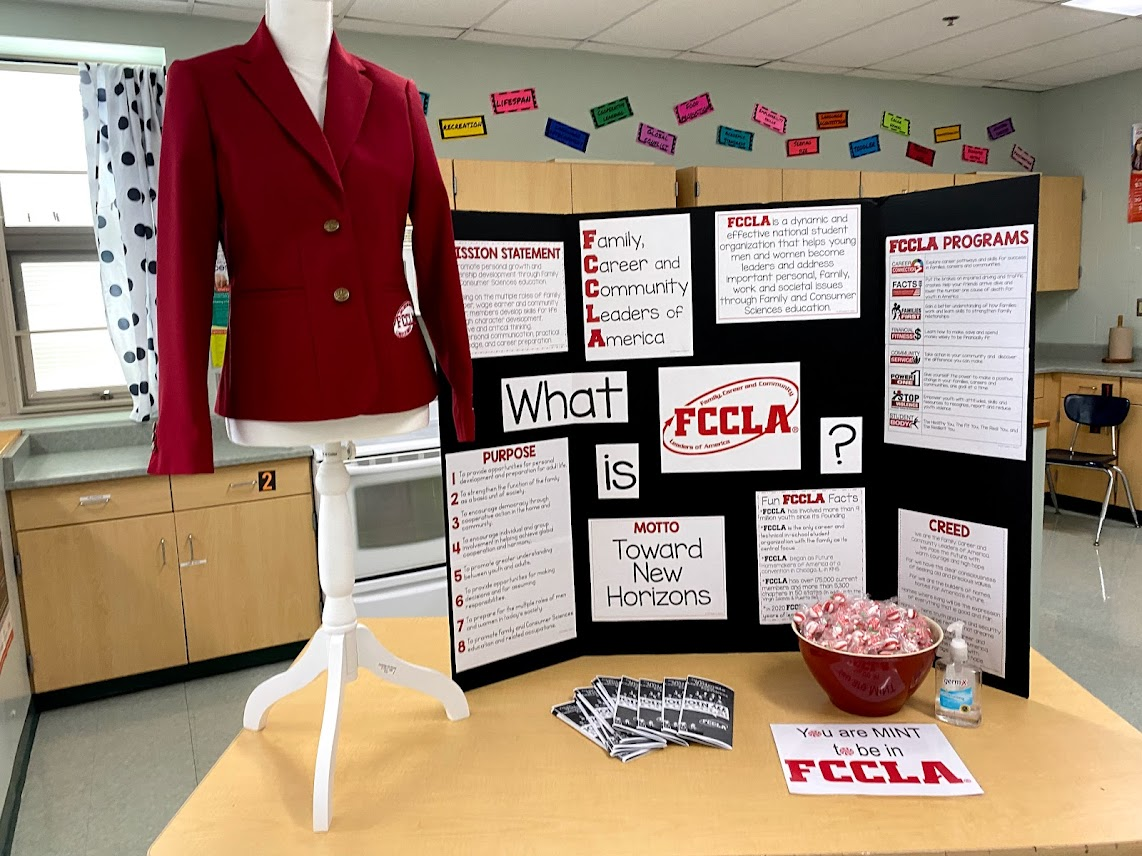 Food
Fun
Members
Incentives
School Activities
Middle Schoolers/Freshmen
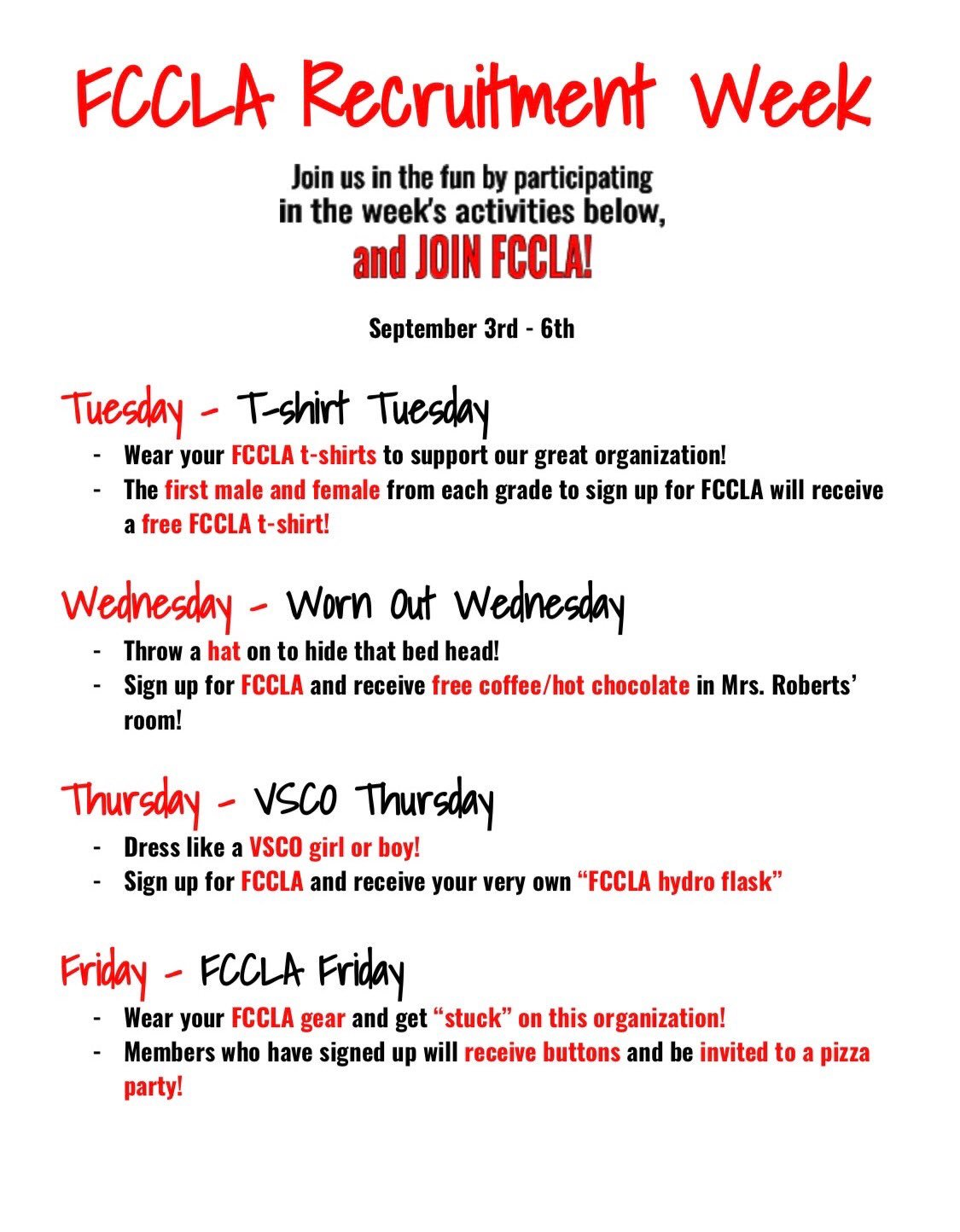 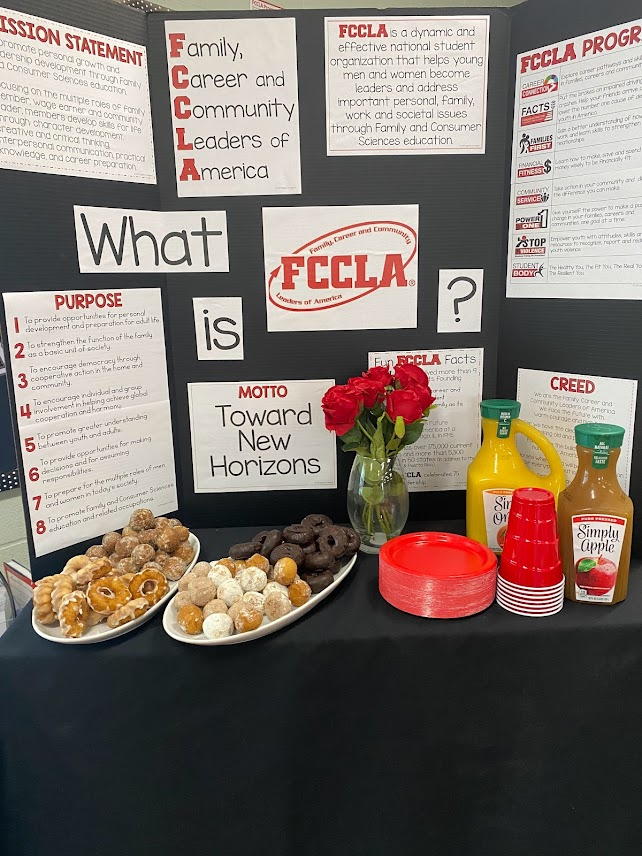 Retain!
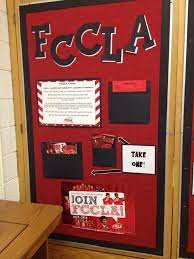 Value Members
Flexibility with Scheduling  
Plan ahead and Publicize 
Communicate
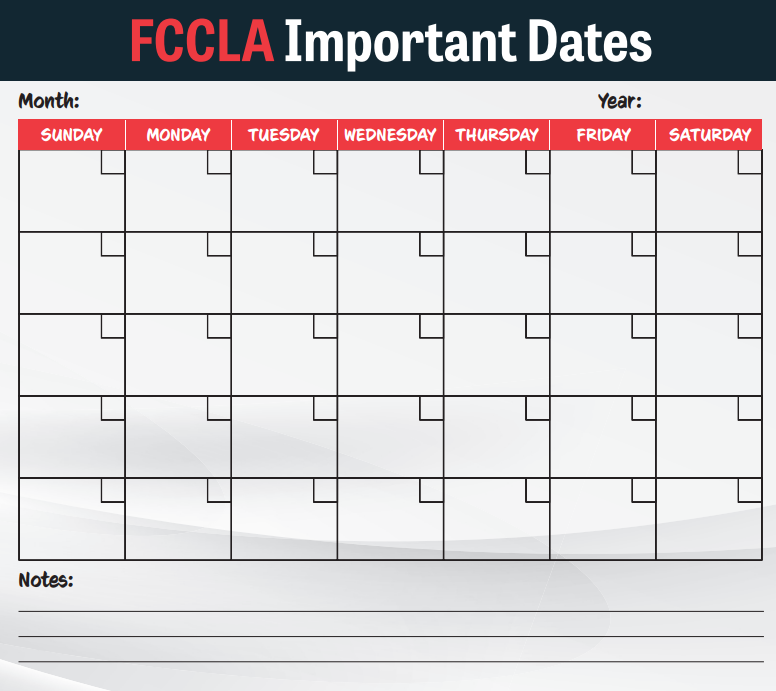 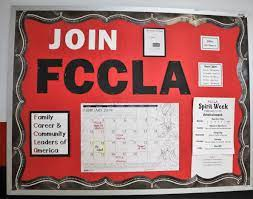 Recognize!
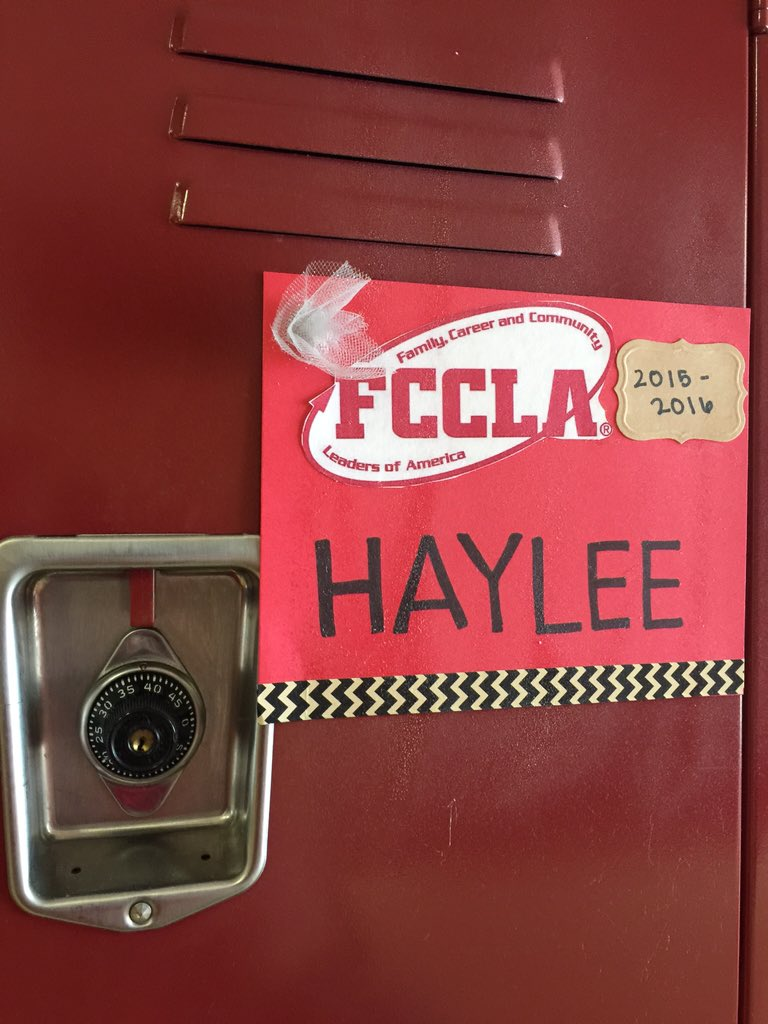 Chapter Apparel
Locker Signs  
Member of the Week/Month!
Showcase Past STAR Events during Meetings/Classes
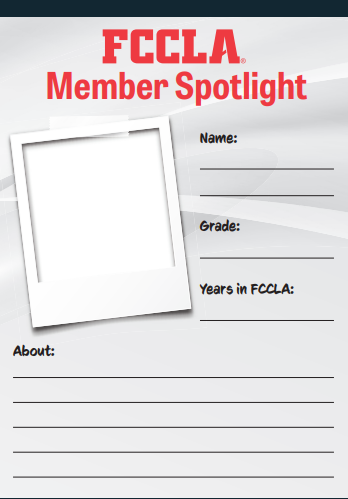 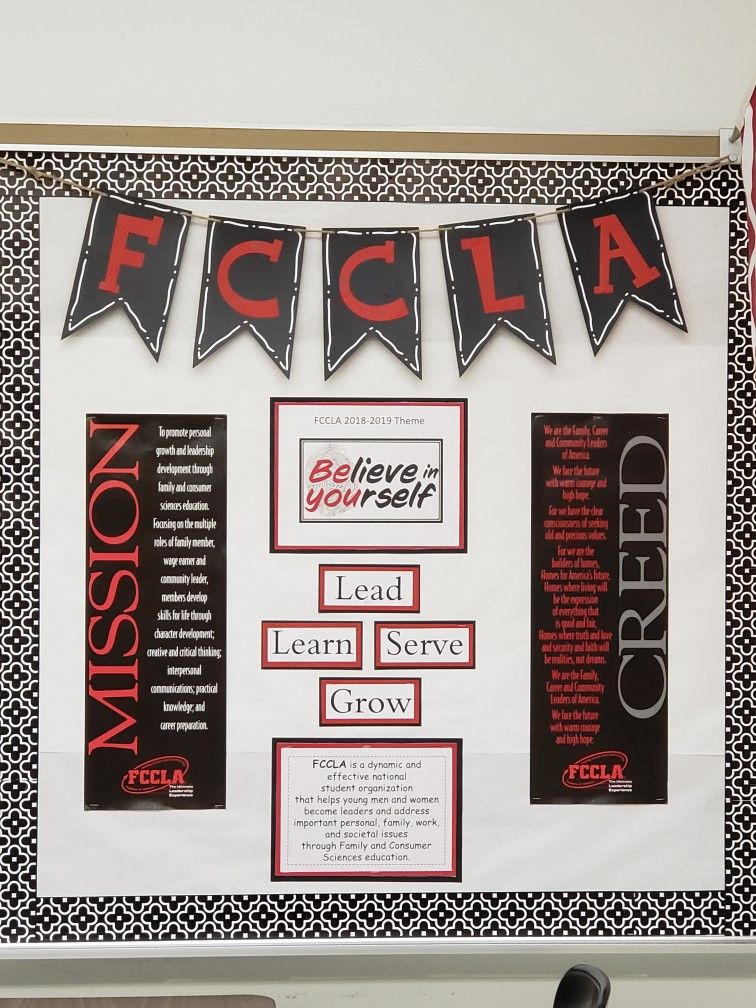 Visability
Display the emblem, creed, and purposes. 
Create an information display or bulletin board
Chapter Shirts
WEAR RED and FCCLA! 
Use Social Media
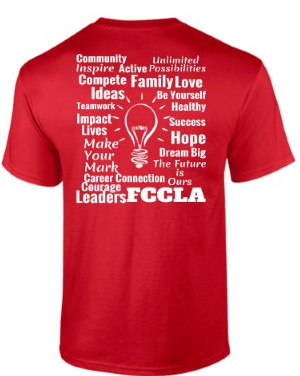 Integrate!
Step 1
Webquest
Room Search
Bitmoji Classroom
Bingo
Digital Interactive Games
Teen Times
FCCLA Facts Games
Scavenger Hunt
FCCLA Fridays
National Programs
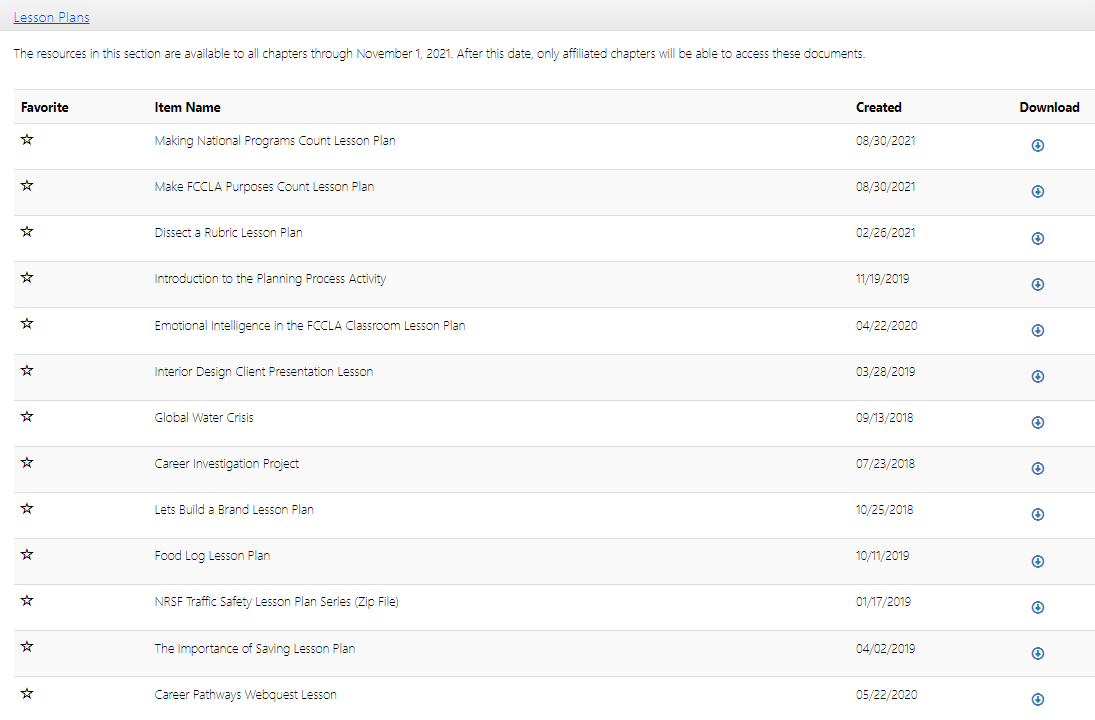 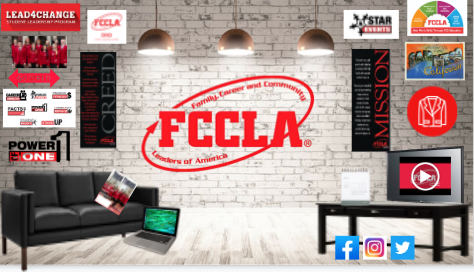 Kickoff Meetings
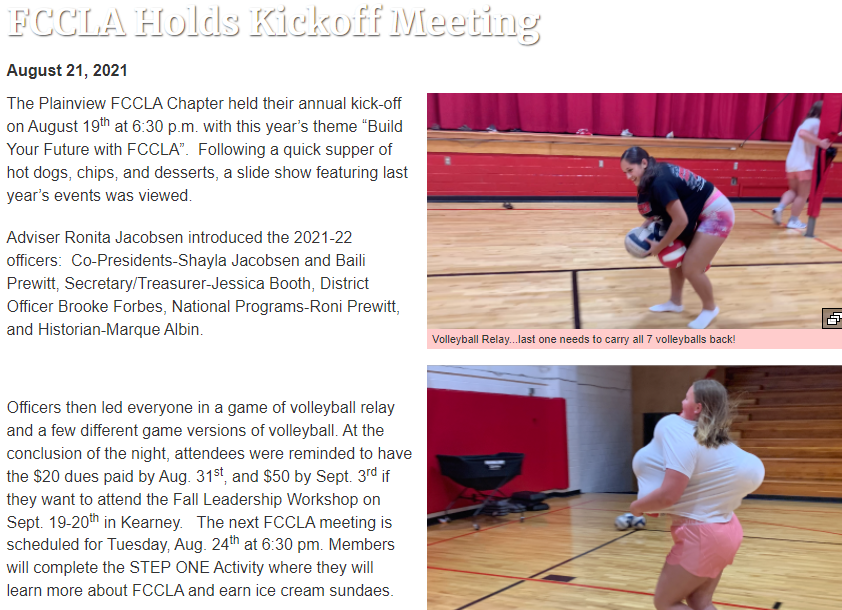 Open House
Kick-Off Party
Recruitment Week
Membership Forms-EASY! 
Affiliation
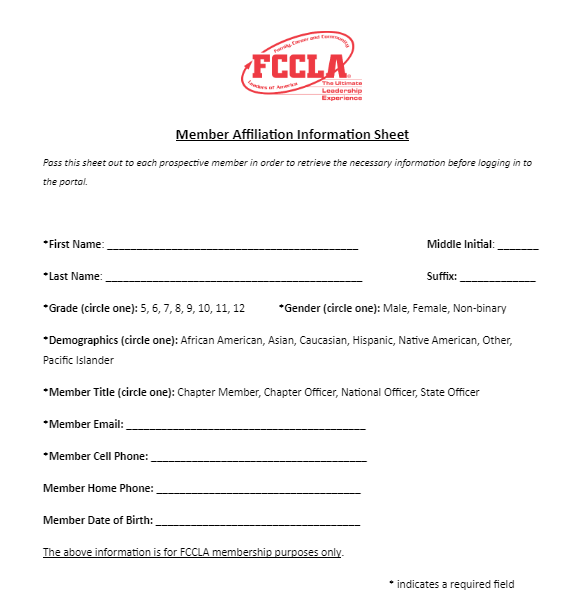 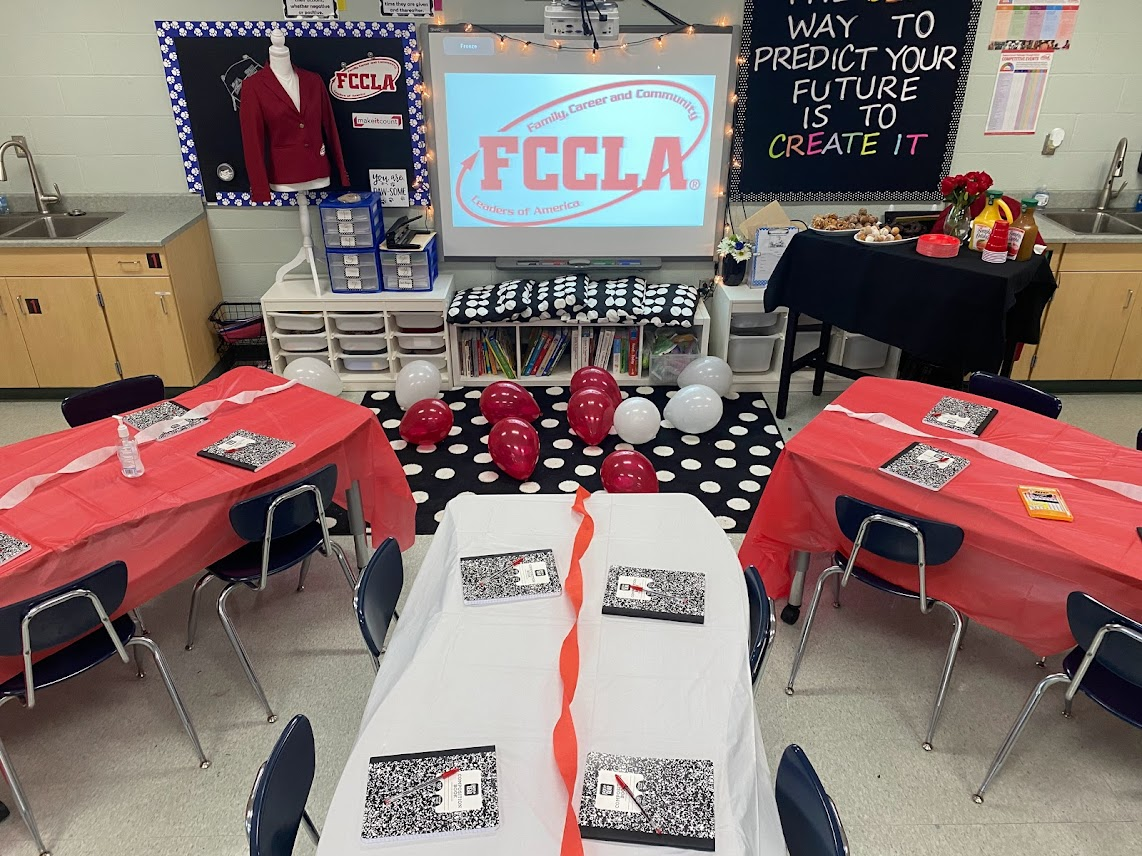 Final Thoughts….

Be visible!
Remember to recruit younger students!
Make it easy to join! 
Get the guys involved too! 
Scheduling Flexibility!
Integrate! 
Have fun!!
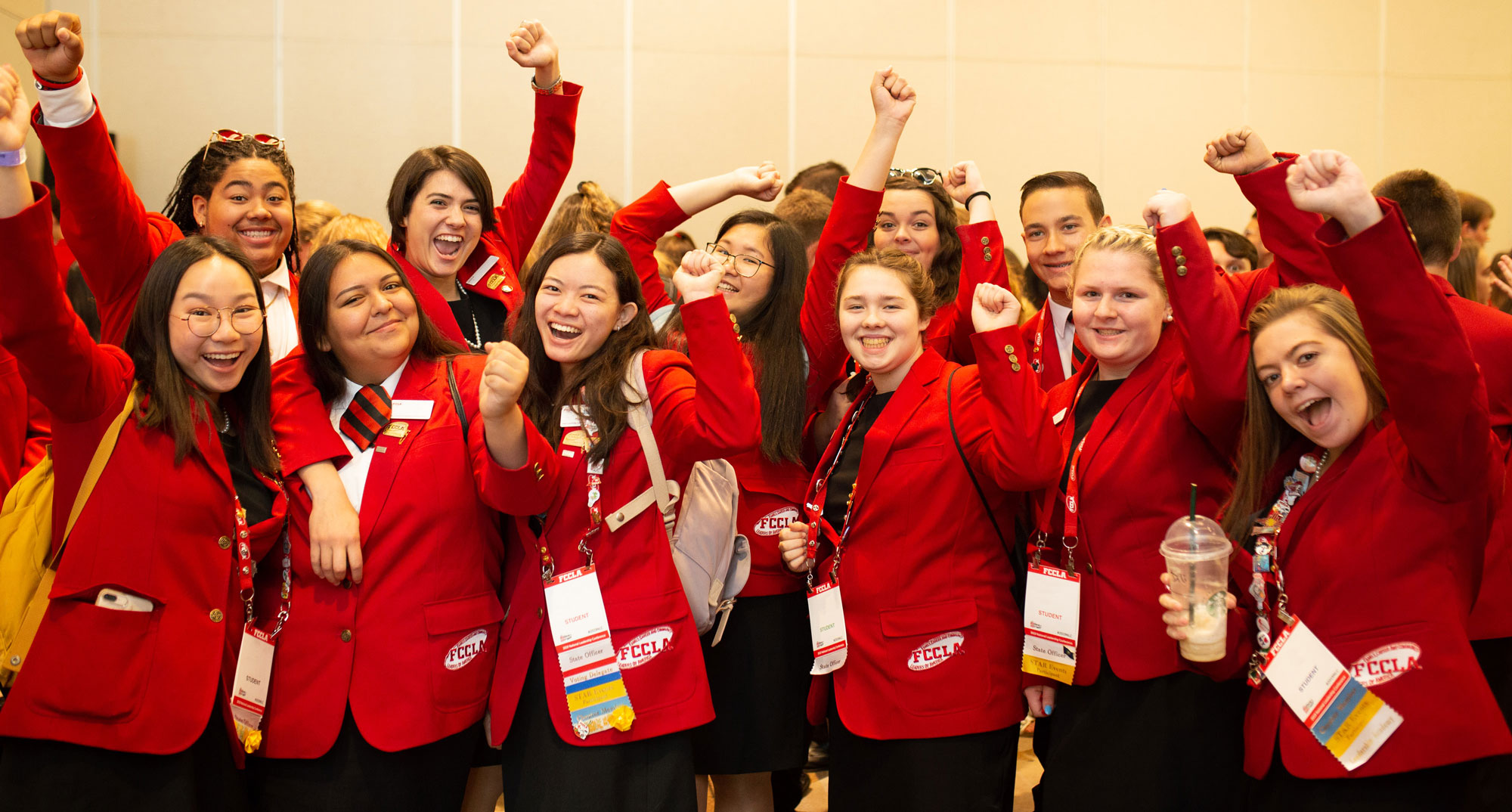